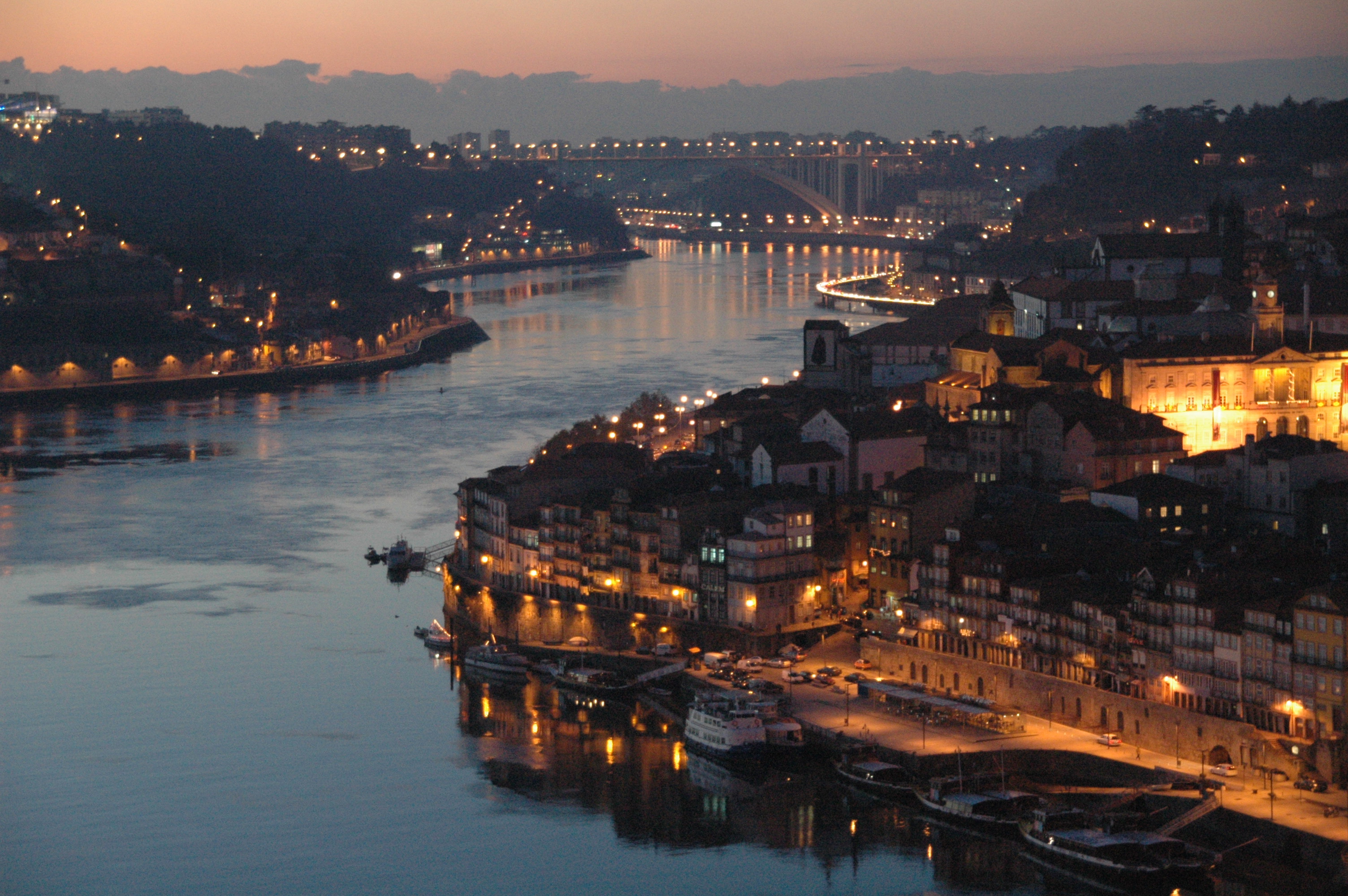 Porto Conference7-8 September 2018
Portuguese sea level project
Is sea level rise accelerating?Many people says so.
Is it true?
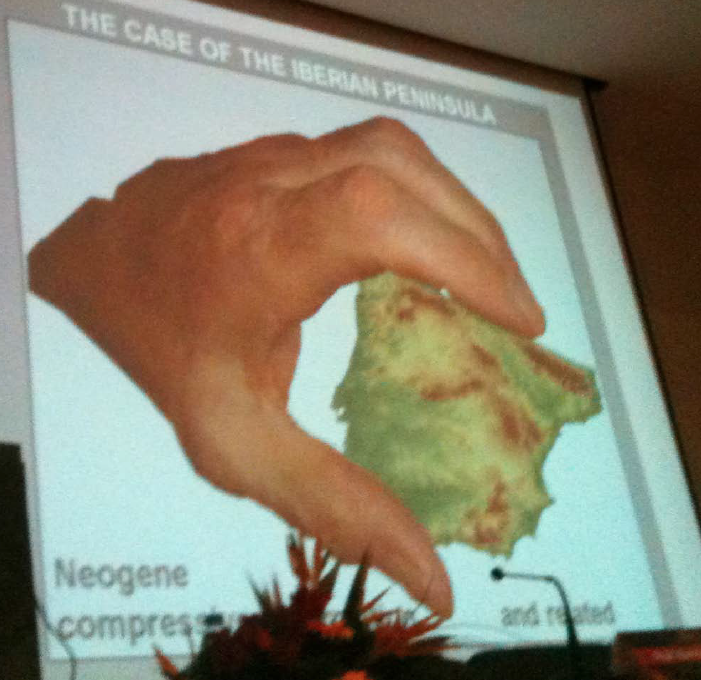 Neogene compression
Earthquakes in iberia
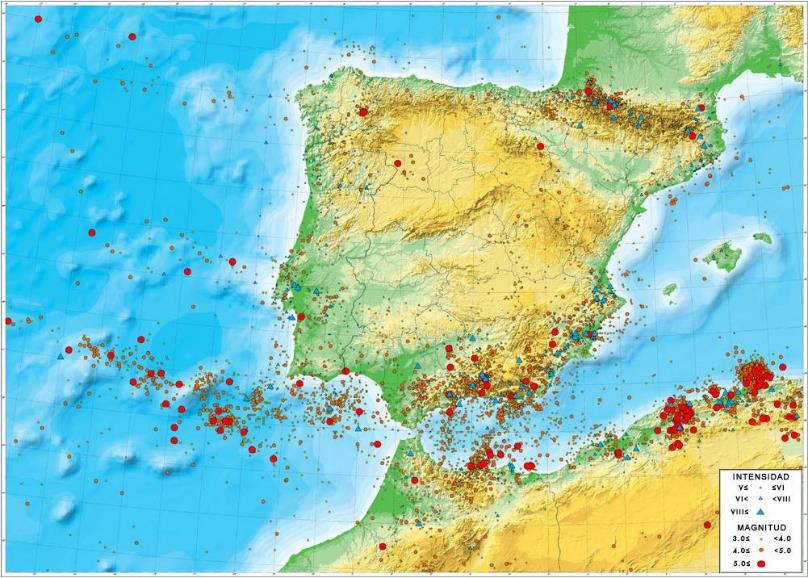 Iberia earthquakes
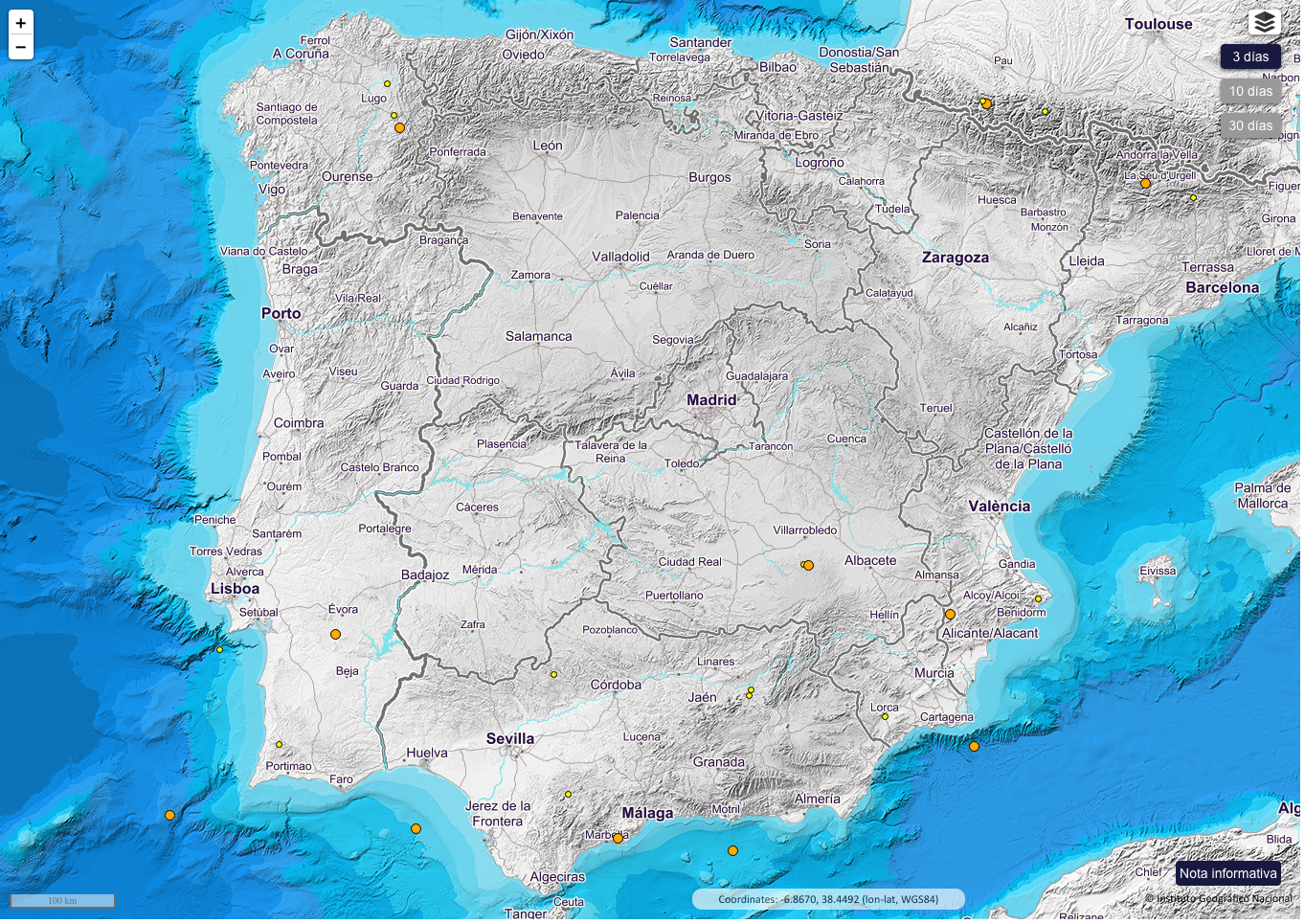 Many PSMSL stations are not updated
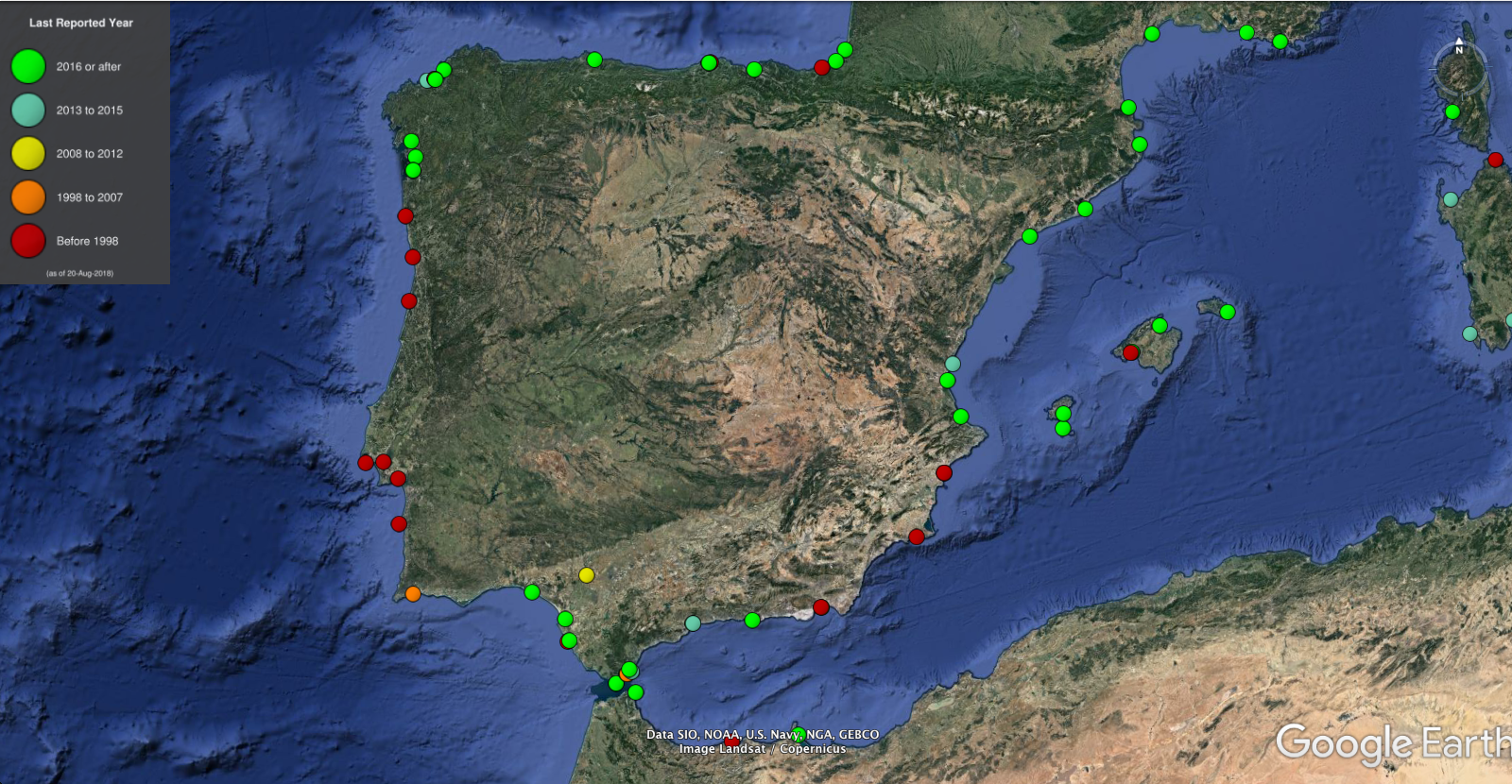 Iberia: trends vs. length of series
Portuguese coast
Iberia, in short series: great irregularities in the trends
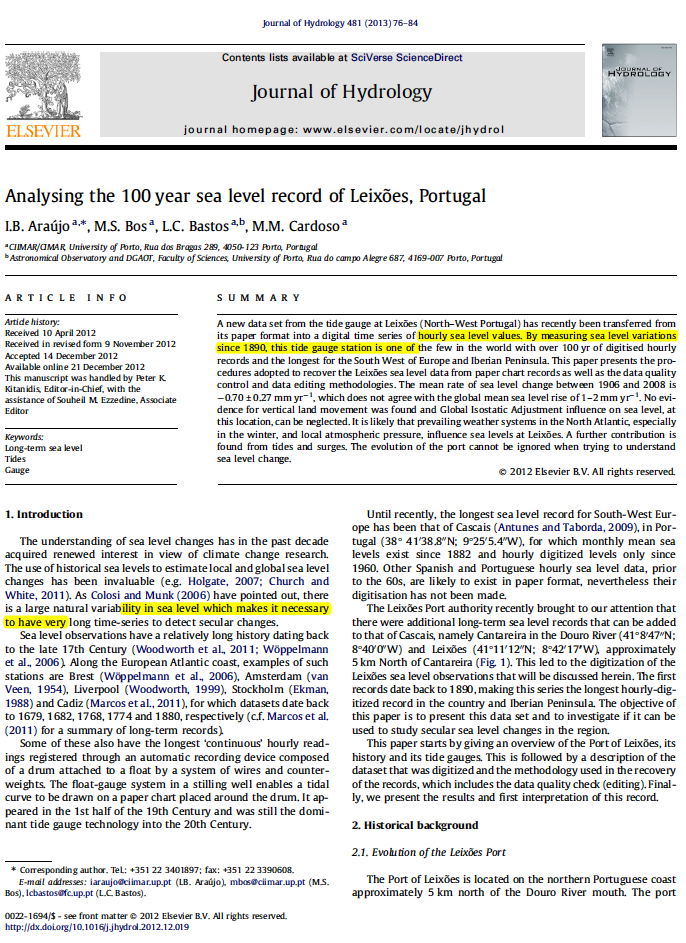 Leixões: one of the longest series
The mean rate of sea level change between 1906 and 2008 is

-0.70 ± 0.27 mm yr
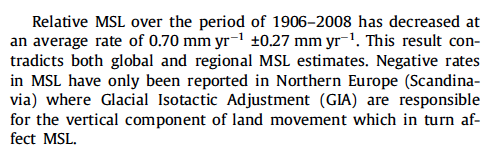 Sea level variation at Leixões (PSMSL)
Cascais: PSMSL data
Sea level station monitoring facility
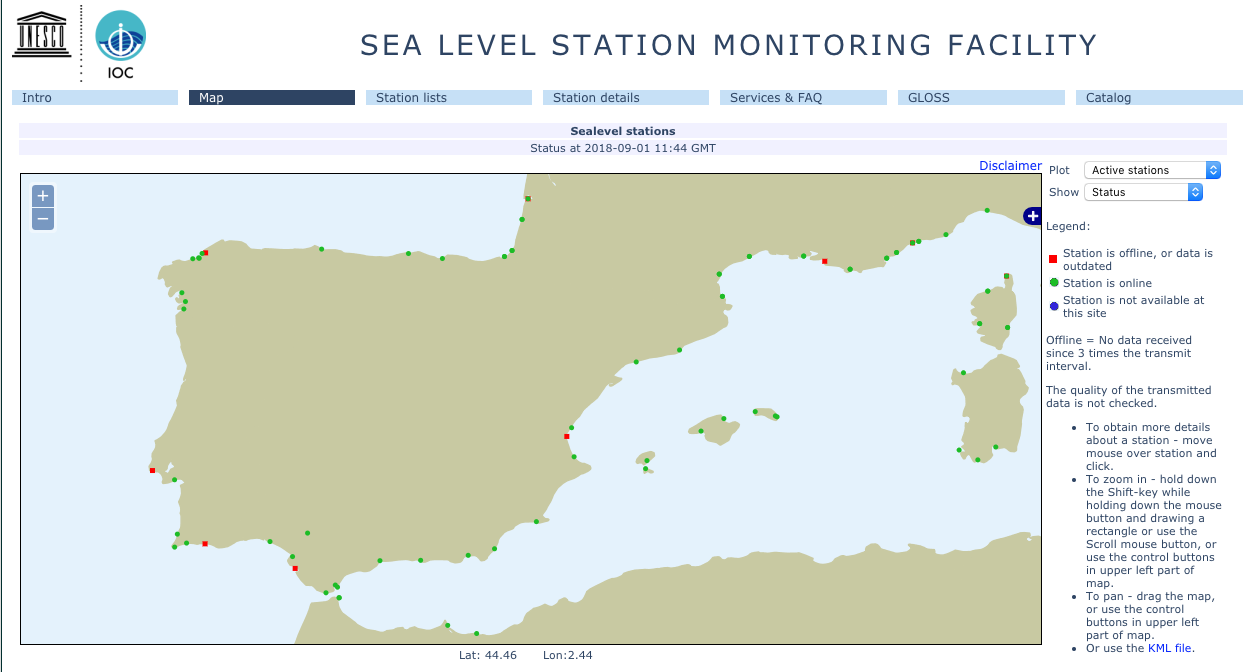 With the data I was able to get one can make this kind of graphs:
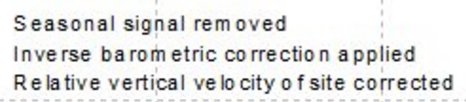 It was used an uplift of 0,5mm/yr
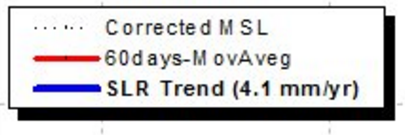 Secular variation of sea level at Cascais
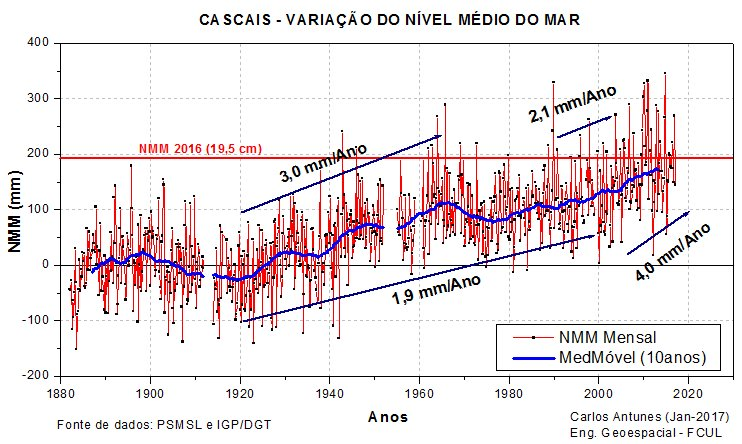 To understand the influence of earth movements: GPS stations
GPS Cascais: vertical velocity
GPS Lagos: vertical velocity
“Absolute” sea level trends
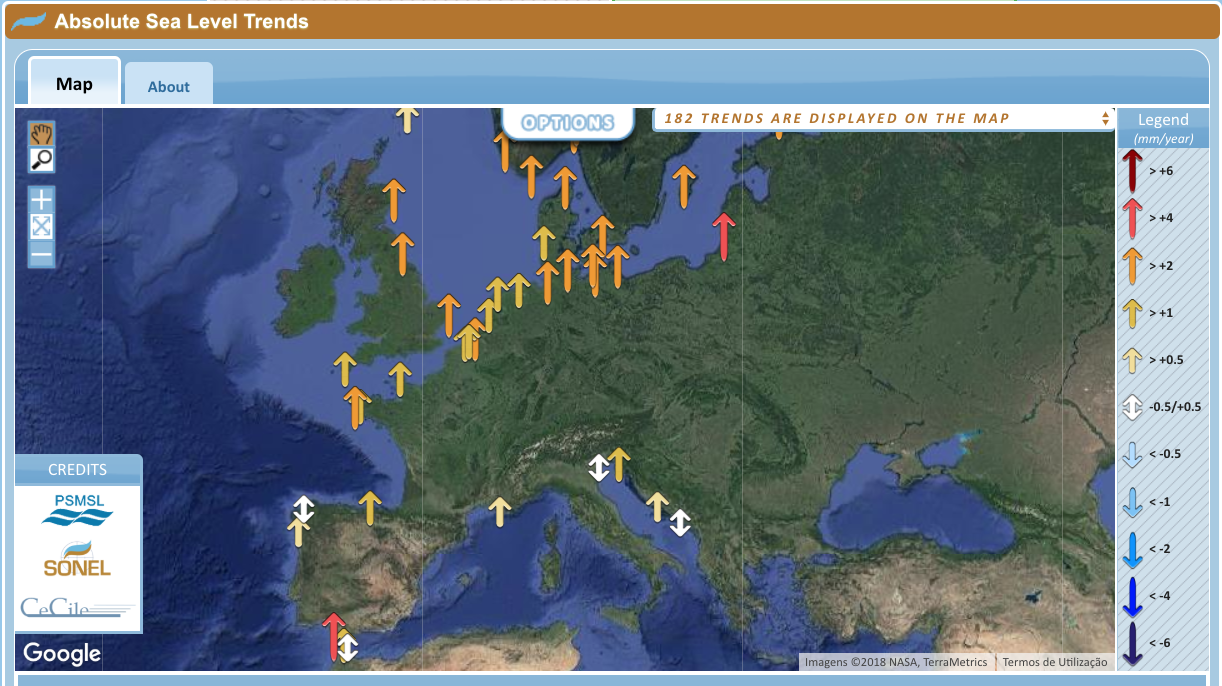 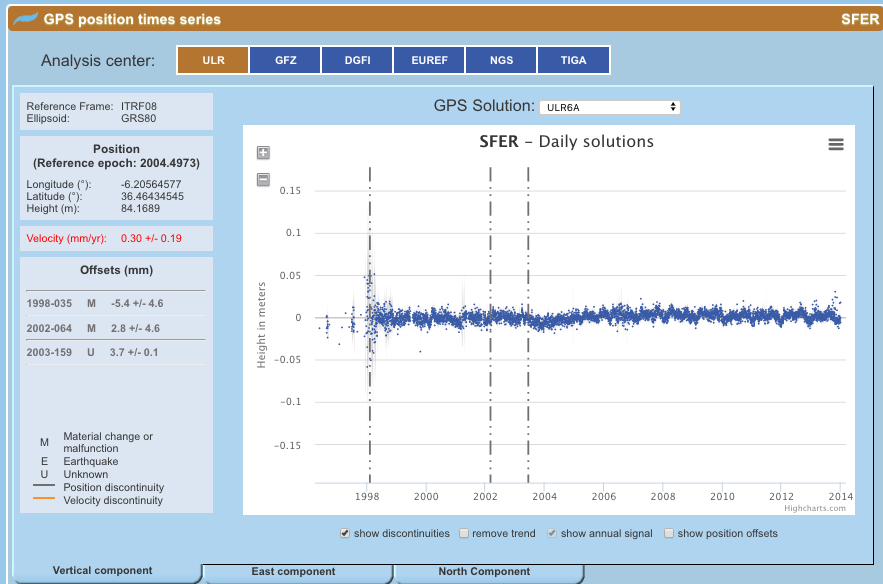 Cádiz: PSMSL data
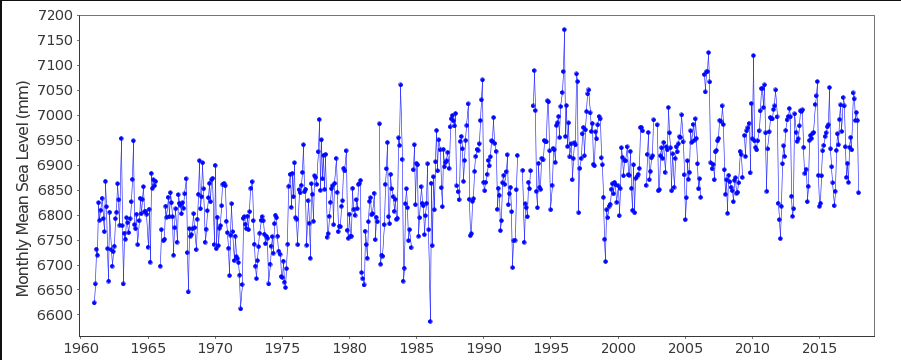 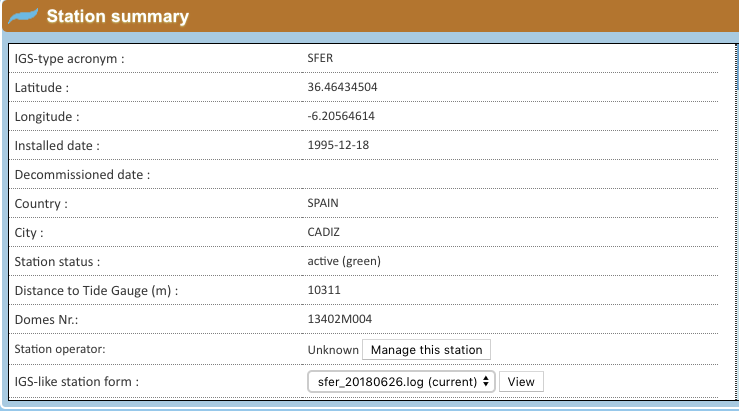 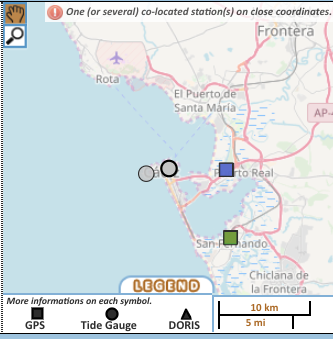 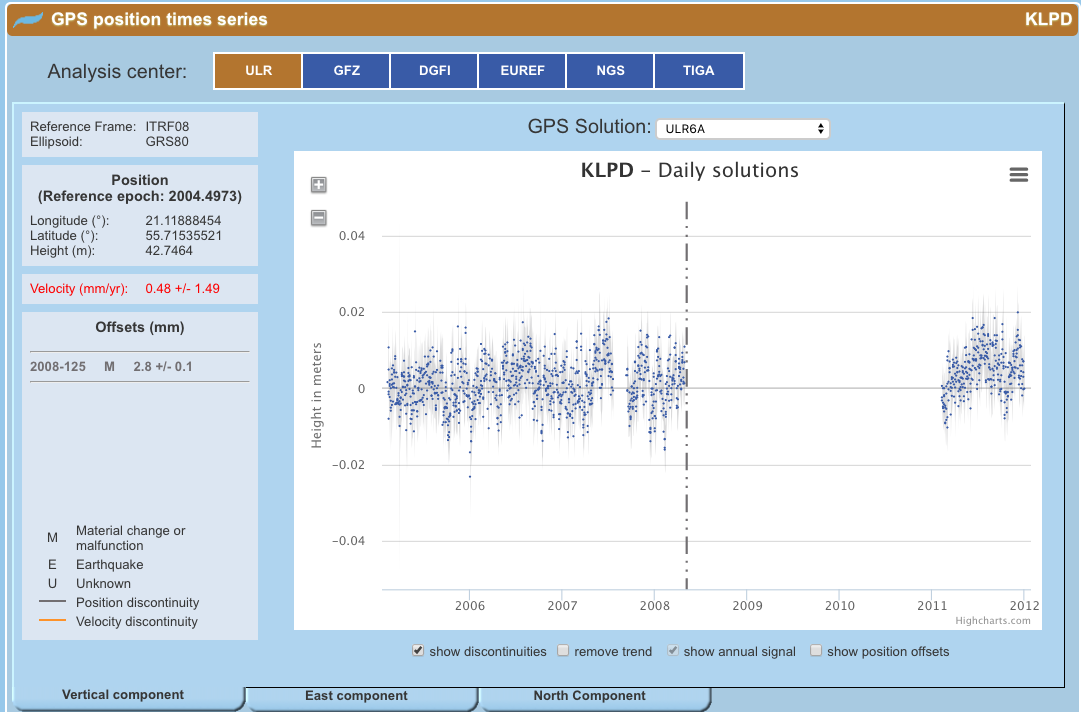 Conclusion: The 2 “red” absolute sea level trends... Are very debatable
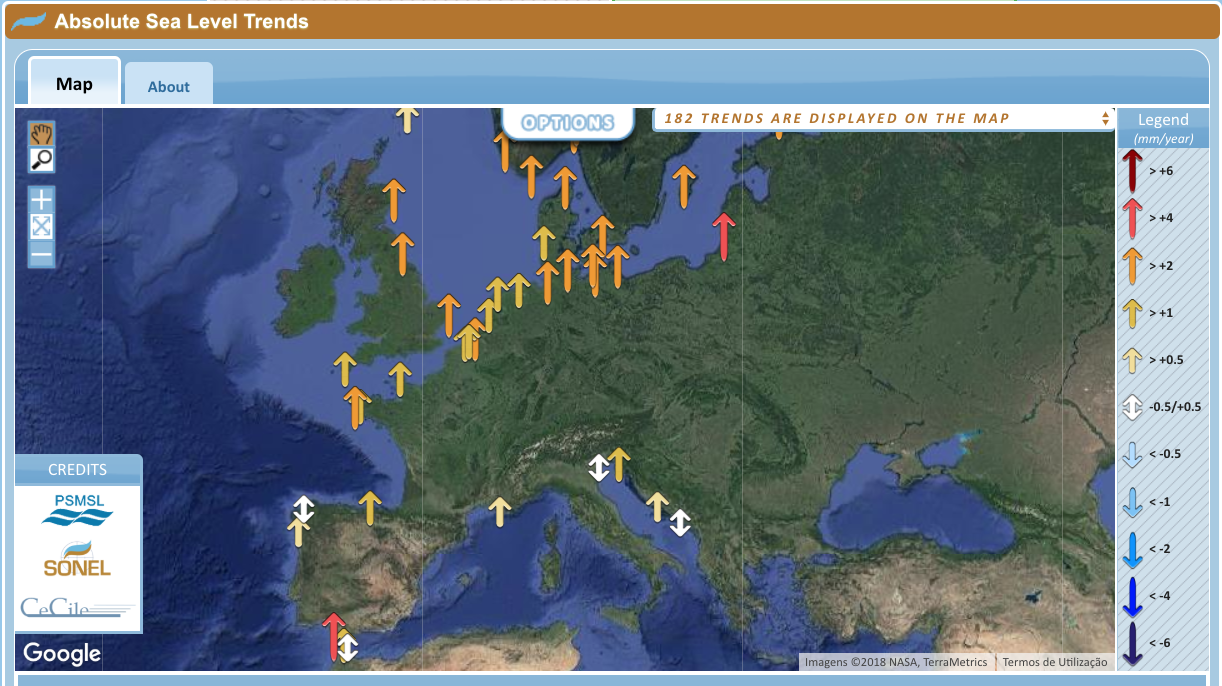 May be Niklas is right an a new paradigma is going to emerge....
A diferentiation between North and South of Portugal?
Or just the neotectonic environment?
Thanks for your attention!